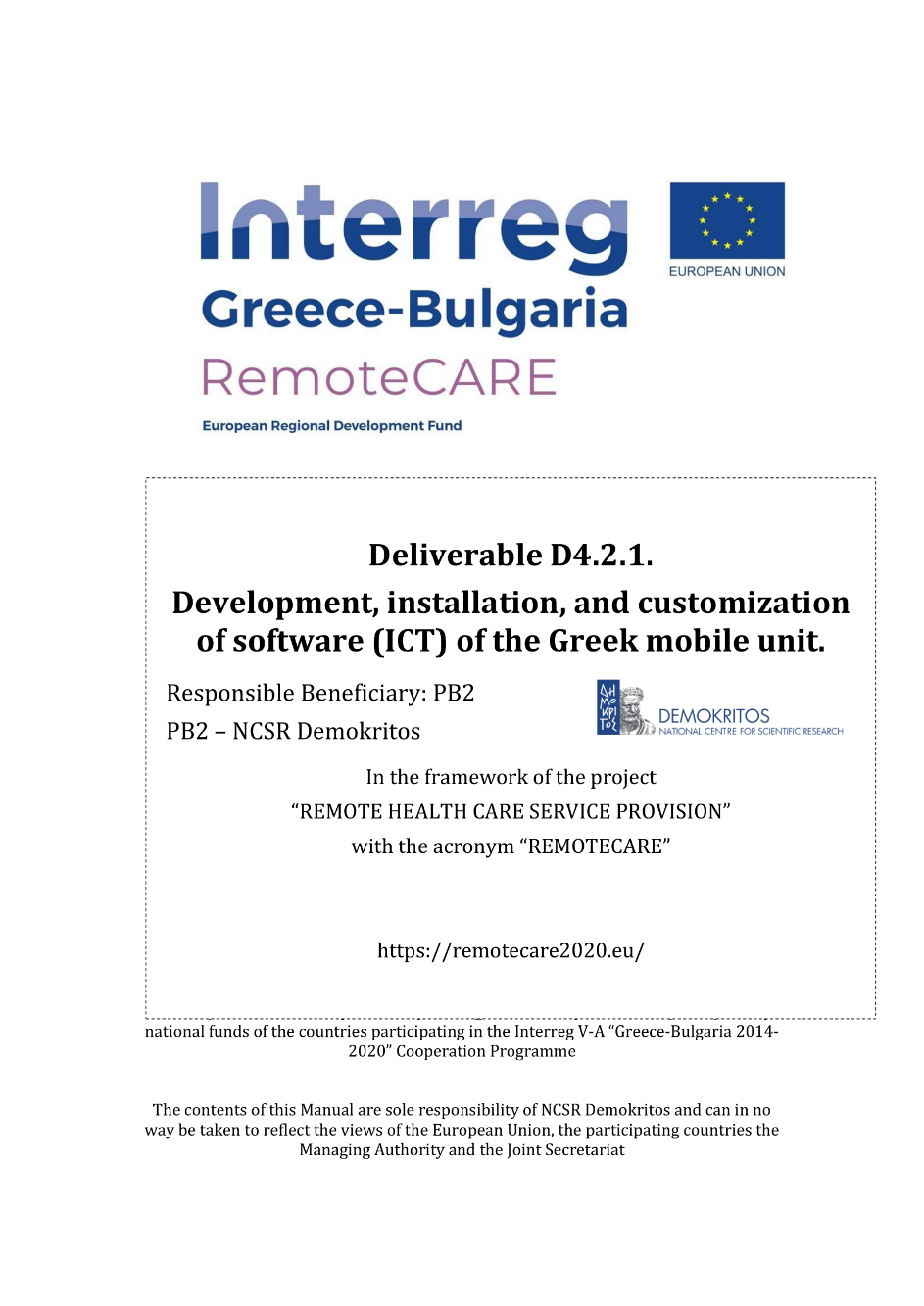 RemoteCARE videos
Applications and portal for Oraiokastro
Register a new user
Download application for windows and send measurement
View measurements
Download application for tablet and send measurements
View measurements at site